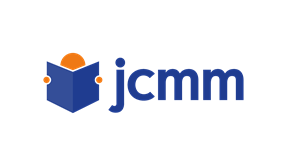 Středoškolská odborná soutěž - SOČ
1
Koncept SOČ
Prestižní soutěž středoškoláků v řešení problémů v jednom z 18 vědních oborů
SŠ studenti se přihlašují do soutěže výběrem témat, které budou zpracovávat. 
Témata jsou vypsána každý rok vysokými školami, Akademií věd i průmyslovými podniky, které se SOČ spolupracují.
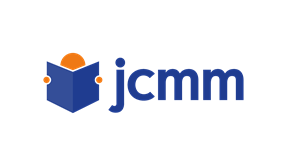 2
Koncept SOČ
Na práci spolupracují s odborným vědeckým pracovištěm (formou konzultací)

Práce SOČ musí splňovat požadavky a náležitosti odborné  vědecké práce. 

Přihlášenou soutěžní práci SOČ student obhajuje (v případě postupu) před odbornou porotou ve školním a okresním kole, případně v krajském a celostátním kole.
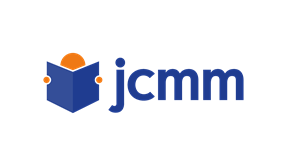 3
Jak funguje SOČ
Informace pro školitele: 
získáte finanční odměnu, dotaci na materiál
poradenský servis a téměř nulová administrativa 
O projektu, e-book pro školitele
Informace pro studenty
získají kvalitního školitele
hluboký vhled do tématu na odborném pracovišti
body nebo odpuštění přijímacího řízení na VŠ, dotaci na materiál
O projektu
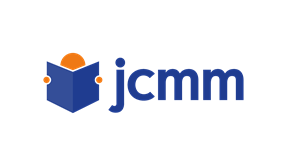 4
SOČ je prestižní soutěž s mnohaletou tradicí
SOČ a její přínosy pro studenty SŠ
Zvýší pravděpodobnost přijetí na VŠ
Usnadní jim výběr oboru a VŠ
Studenti si mohou vyzkoušet vědeckou práci
Nahlédnou do univerzitního a výzkumného vědeckého prostředí
Získají zkušenosti nad rámec školních osnov
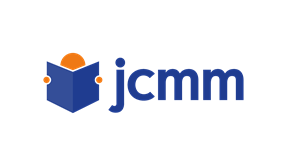 5
Podchycení talentovaných a motivovaných uchazečů
SOČ a její přínosy pro MU
Posílení vztahů se SŠ
Zvýšení informovanosti o možnostech studia na MU mezi studenty SŠ
Menší riziko neúspěchu studentů během studia (včasné zjištění výběru dobrého oboru studia)
Propagace a vnímání značky MU směrem k budoucím uchazečům
Spolupráce s JCMM
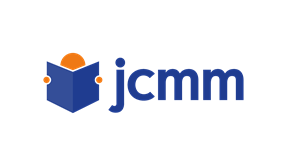 6
Role JCMM v SOČ
JCMM (původně Jihomoravské centrum pro mezinárodní mobilitu) je specializované neziskové zájmové sdružení právnických osob působící v Jihomoravském kraji.
propojuje instituce s aktivními a nadanými studenty
finanční podpora 10 – 30 tis. Kč
podpora přírodovědných a technických oborů včetně humanitních
spolupráce se sítí koordinátorů na SŠ
poradenské služby
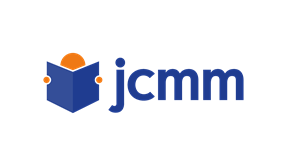 7
SOČ na muni.cz
Základní informace o SOČ na webu muni.cz - Chci studovat/Vzdělávání pro celý život https://www.muni.cz/uchazeci/vzdelavani-po-cely-zivot
Kompletnější přehled https://prostredoskolaky.muni.cz/soc/ - doplněno o zapojené fakulty a pracoviště.
V přípravě je systematické začlenění soutěže v rámci prezentace popularizačních aktivit na webu muni.cz.
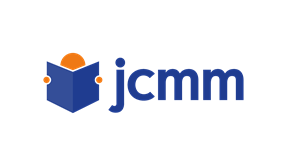 8
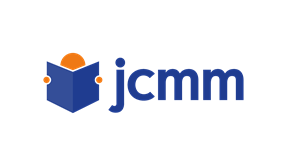 9
únor - březen 2024
školitelé přihlašují svoje témata
březen 2024
studenti se přihlašují k tématům
červen 2024 – leden 2025
vypracování témat
Harmonogram SOČ
47. ročník 2024/25
duben 2024 
školitelé si vybírají studenty ke spolupráci
duben 2024 JCMM vyhlašuje podpořená témata
únor-březen 2024
školní přehlídky
březen- duben 2024
okresní přehlídky
duben – květen 2024
krajské přehlídky
leden – únor 2024
odevzdání prací do školního kola
červen 2024
celostátní přehlídka
46. ročník 2023/24
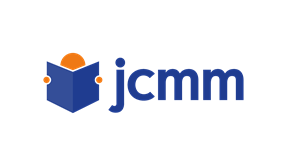 10
JCMM v dubnu vybere podpořená témata
Průběh financování SOČ
EO RMU zajistí kompletní vyúčtování za uběhlý ročník a zasílá jej JCMM
školitelé a EO dostanou informace o přidělených částkách, studenti začínají pracovat na SOČ
čerpání přidělených částek probíhá od 1.9. do začátku března
v únoru zasílají jednotlivá EO vyúčtování svých SOČ  na EO RMU
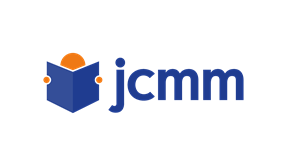 11
Informace školitele
Termín pro přihlašování témat pro rok 2024/25:
Od 1.2.2024 do 15.3.2024

Prostřednictvím odkazu
12
Využití finančních prostředků
Podpořená témata obdrží finanční dotace, které je možné použít na následující položky: spotřební materiál, chemikálie, součástky na sestavení experimentálního zařízení, studentské licence softwaru, např. CAD pro studenta, který bude zpracovávat návrh interiéru. U teoretických prací náklady na kancelářský materiál a kopírování
Částky jsou uvedené vždy včetně DPH
Pokud si nejste jisti, určitě můžete kontaktovat vaše EO, nebo přímo koordinátory z RMU nebo JCMM
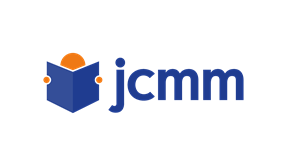 13
Kontakty
MU: Barbora Novotná
	Tel: 770 186 124, barbora.novotna@rect.muni.cz

JCMM: Alena Hynková
Tel: 724 206 697, alena.hynkova@jcmm.cz
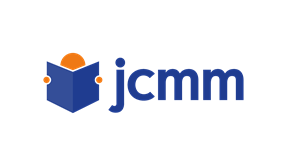 14